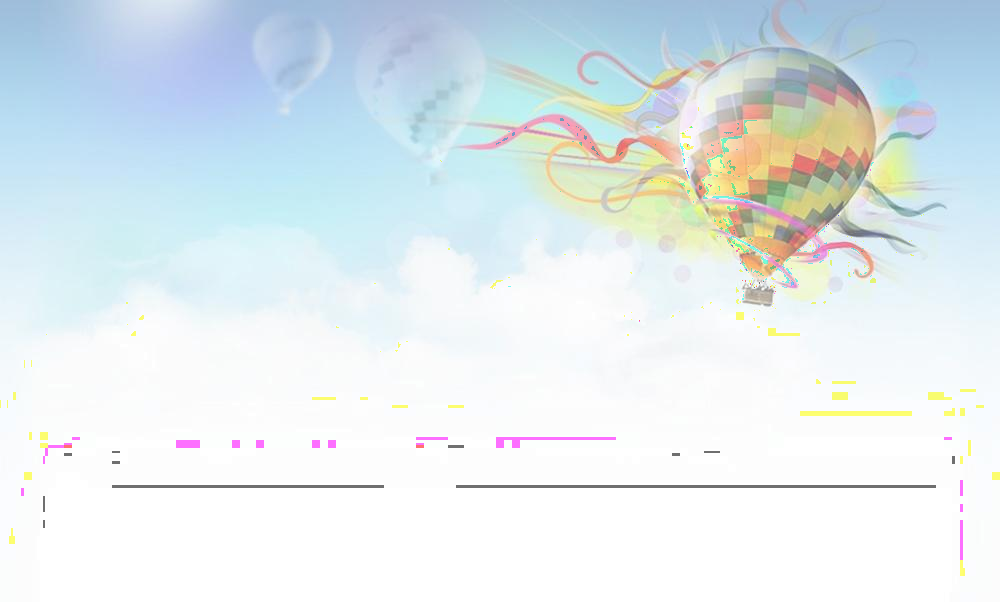 Наименование практики: «Время путешествовать»
Цели практики
Задачи практики
1.	разрабатывать и реализовывать экскурсионные  маршруты для граждан пожилого возраста и инвалидов как  одного из этапов по развитию социального туризма;
2.	информирование пожилых граждан и инвалидов о  социальном туризме;
3.	формирование ресурсов по обеспечению популяризации  тех или иных туристских направлений;
4.	преодоление социальной изоляции и расширение  границ информационного и досугового пространства;
5.	развитие интереса к истории родного края,  ознакомление с памятниками истории и архитектуры;
6.	проведение культурно- досуговых и образовательных  мероприятий;
7.	продление активного долголетия.
Направления туризма
Православный  туризм
Виртуальный  туризм
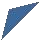 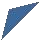 Творческий  (образовательный)  туризм
Музейный  туризм
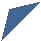 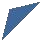 Основные этапы внедрения практики
1 этап- Организационный
2 этап- Практический
3 этап- Аналитический
Социальные партеры практики
Муниципальное бюджетное учреждение  культуры «Районный дом культуры им.  Солдатова»;
Муниципальное бюджетное учреждение  культуры «Централизованная  межпоселенческая библиотечная система»  Вачского муниципального района  Нижегородской области;
Местные поэты, прозаики, краеведы и др.  общественные деятели.
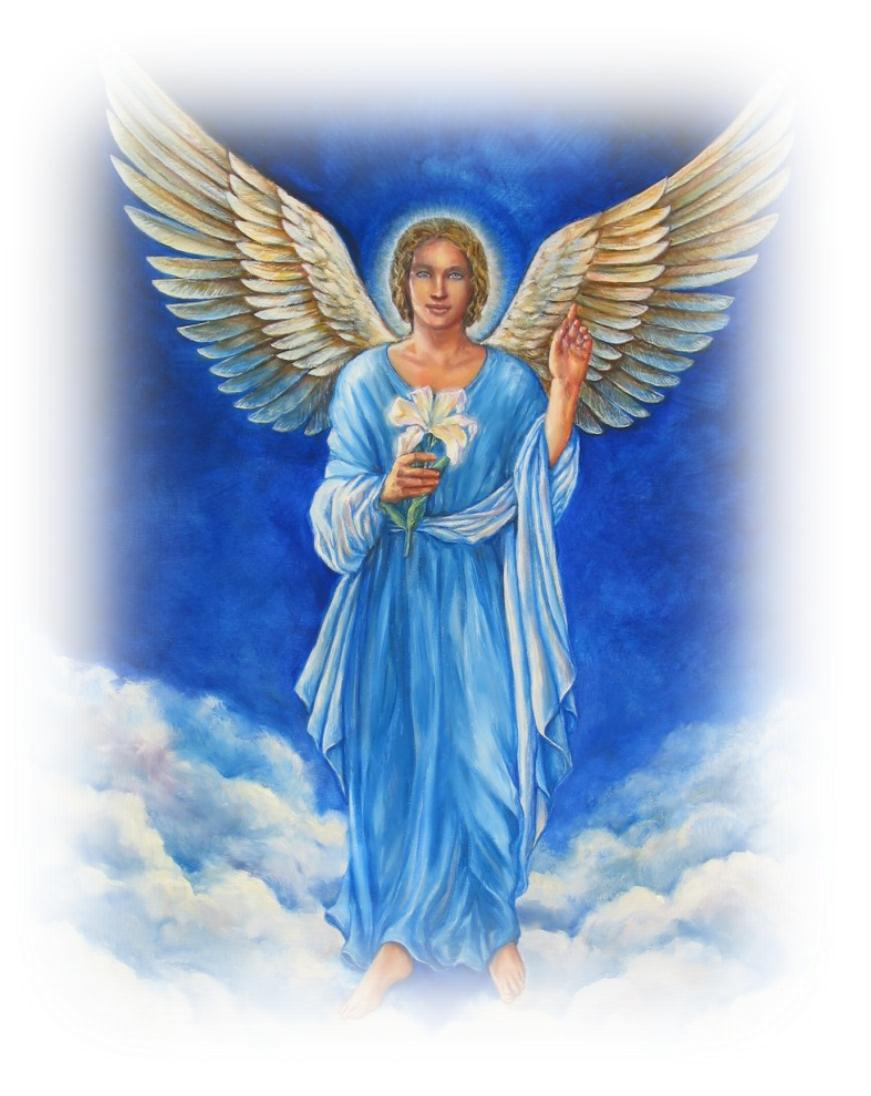 Православный туризм
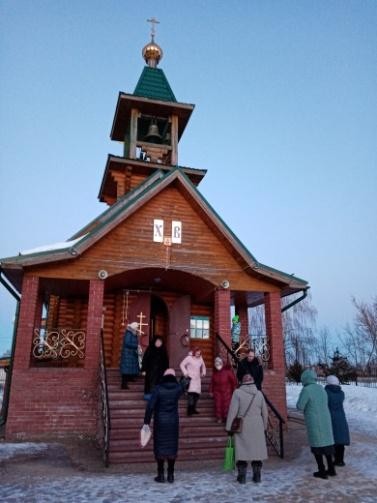 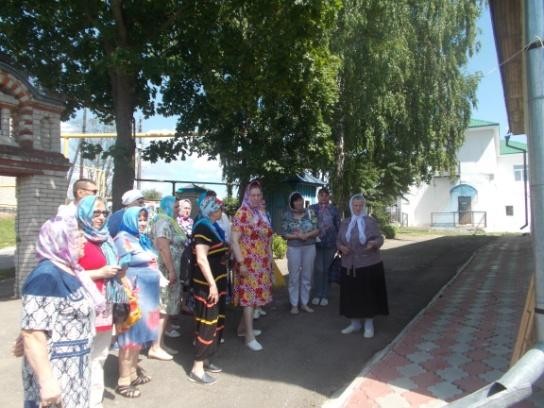 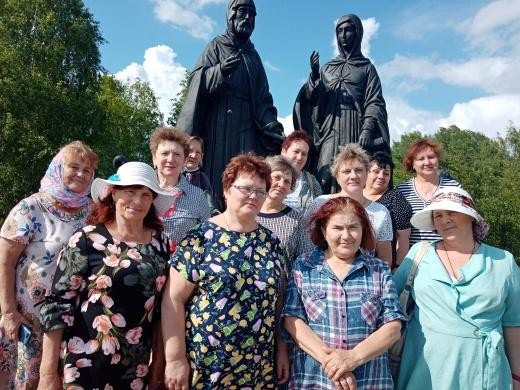 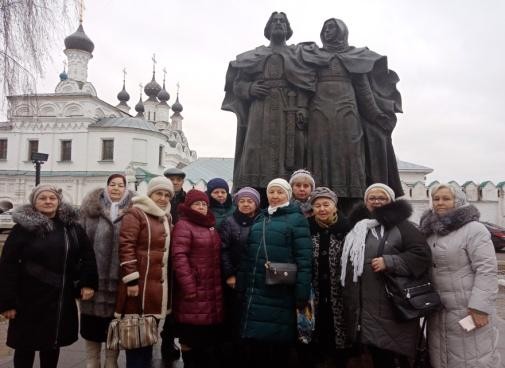 Свято Троицкая церковь  с.Арефино
Церковь Тихона  Амафунтского р.п.Вача
Поездка на Княжий берег
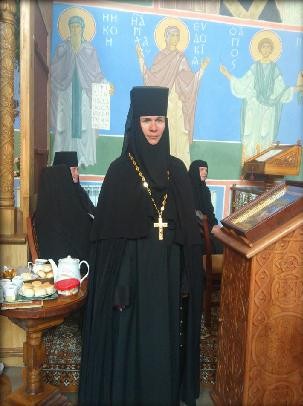 Экскурсия в г.Муром
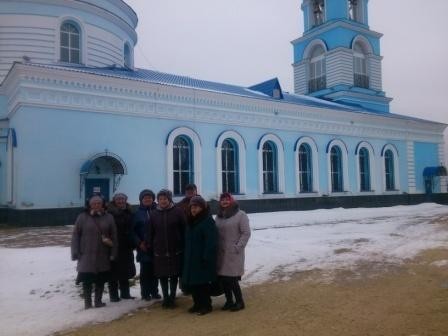 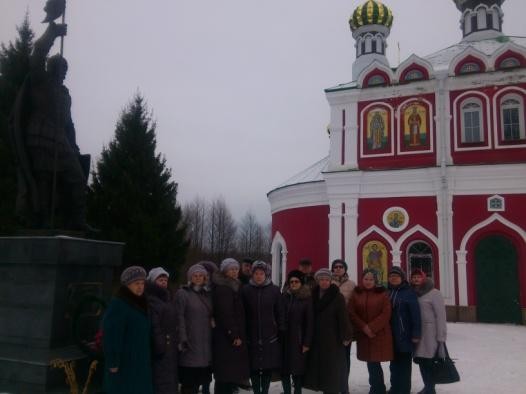 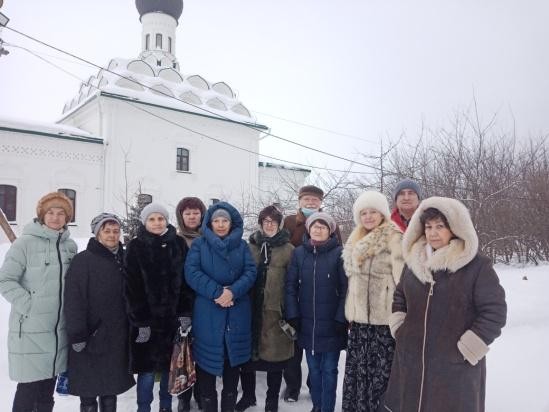 Церковь в честь  Казанской иконы  Божией Матери  с.Новоселки
Церковь Александра  Невского с.Березовка
Дальне –  Давыдовский  женский монастырь
г.Ворсма Островоезерский  женский моностырь
Музейный туризм
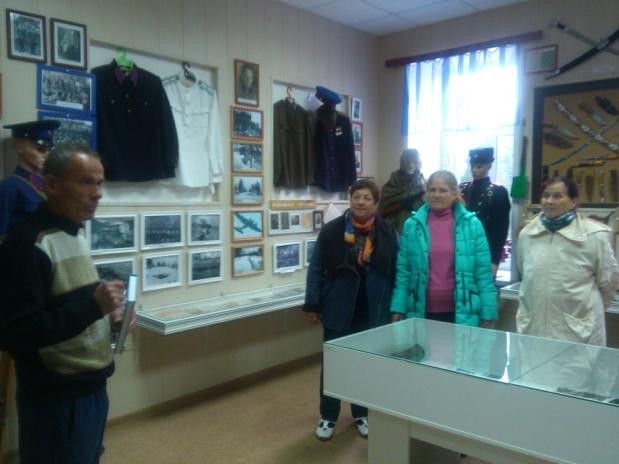 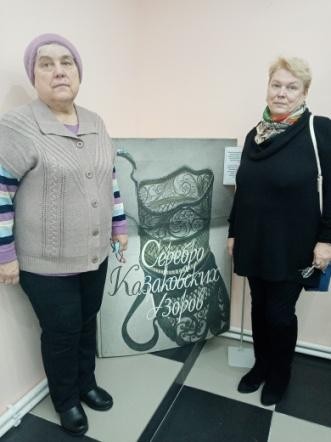 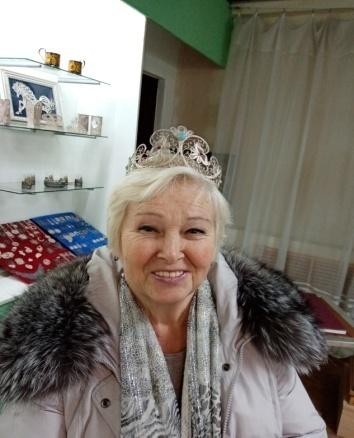 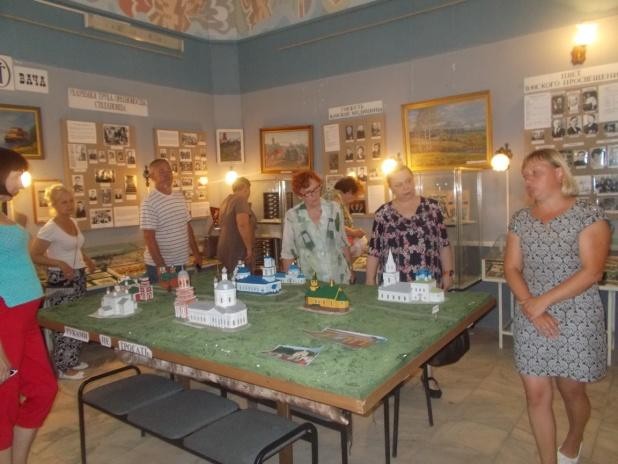 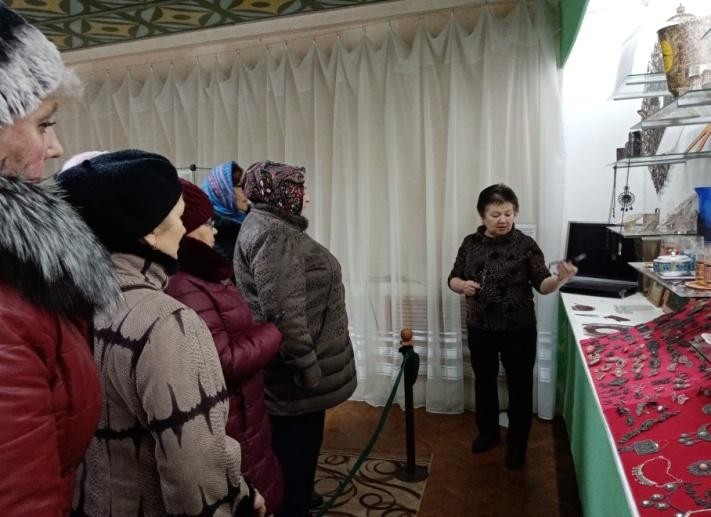 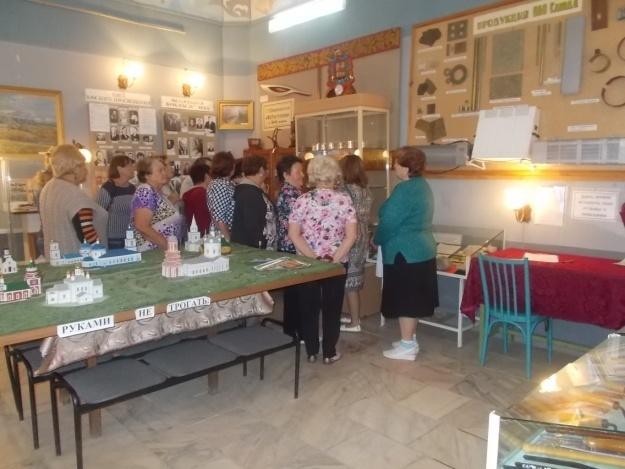 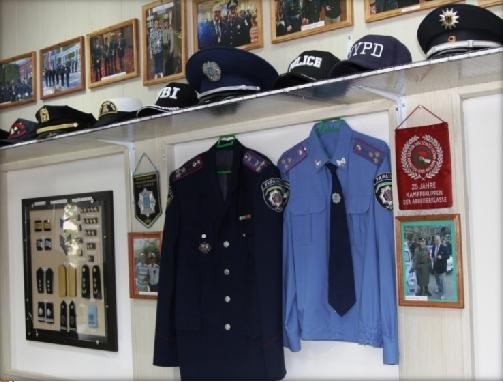 Казаковская филигрань.  Музей предприятия  художественных
изделий народного творчесва  с.Казаково
Музей полиции  Нижегородской обл.  Вачского района
Историко-Краеведческий  музей р.п.Вача
Творческий (образовательный)  туризм
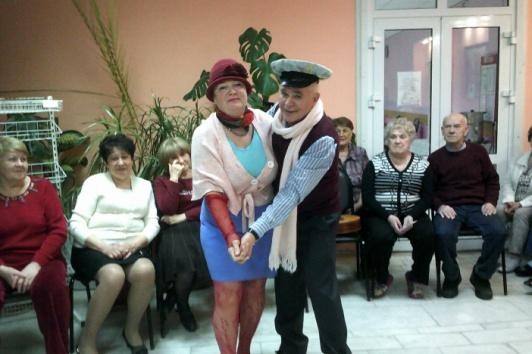 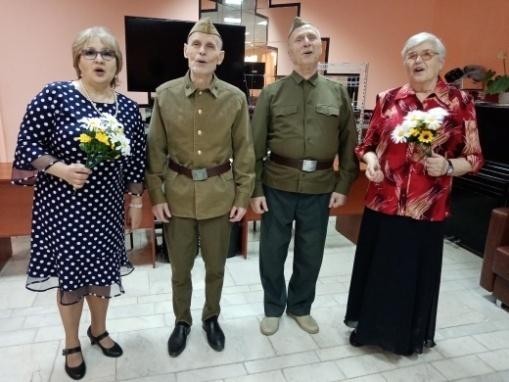 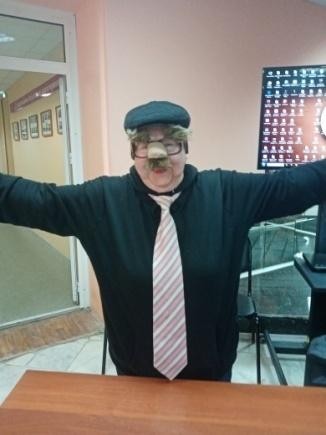 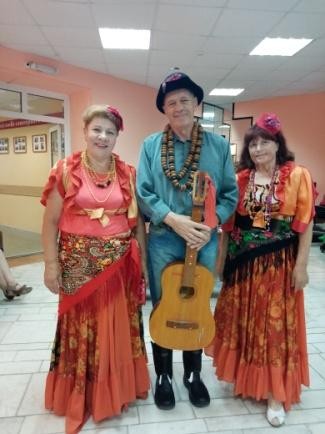 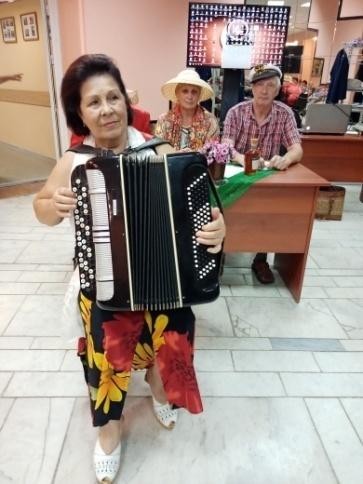 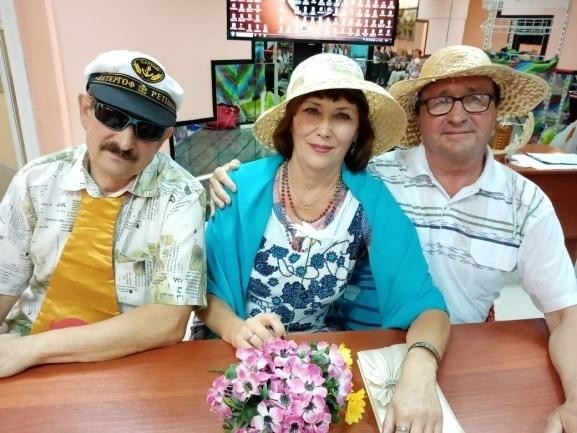 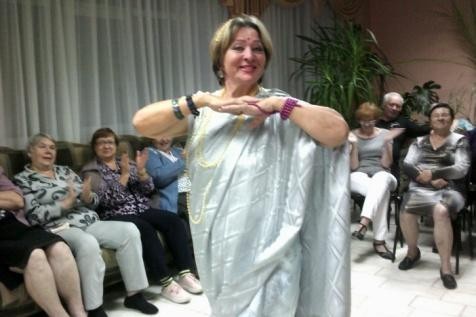 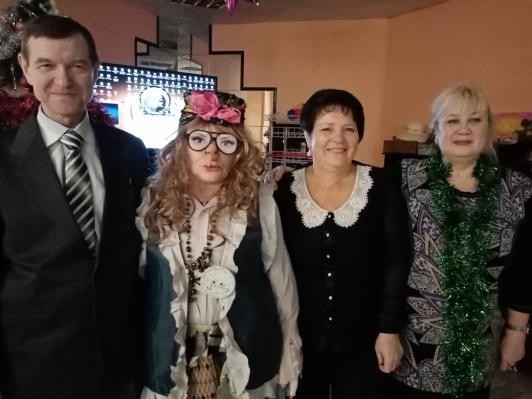 Наши получитяли соцальных услуг принимают  активное участие в
культурно-массовых  мероприятиях
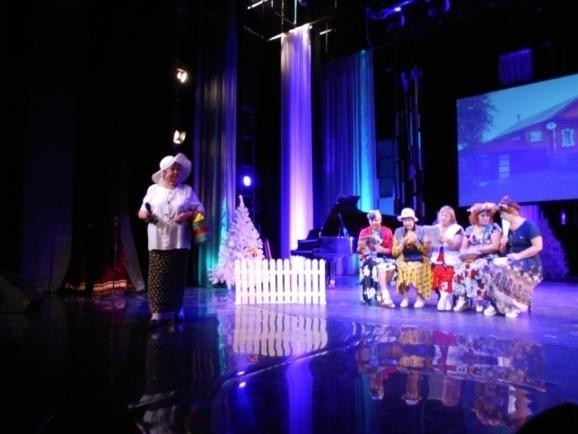 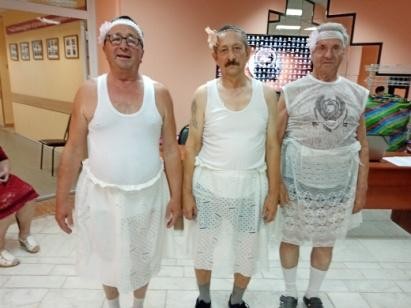 Виртуальный туризм
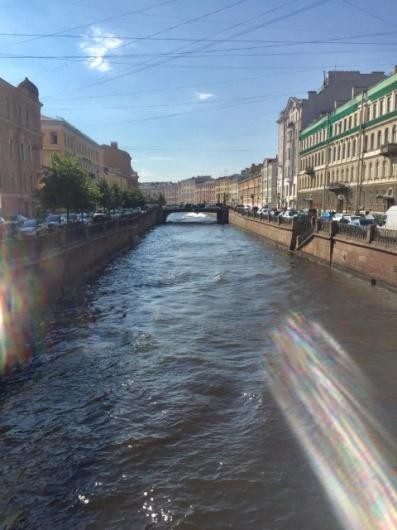 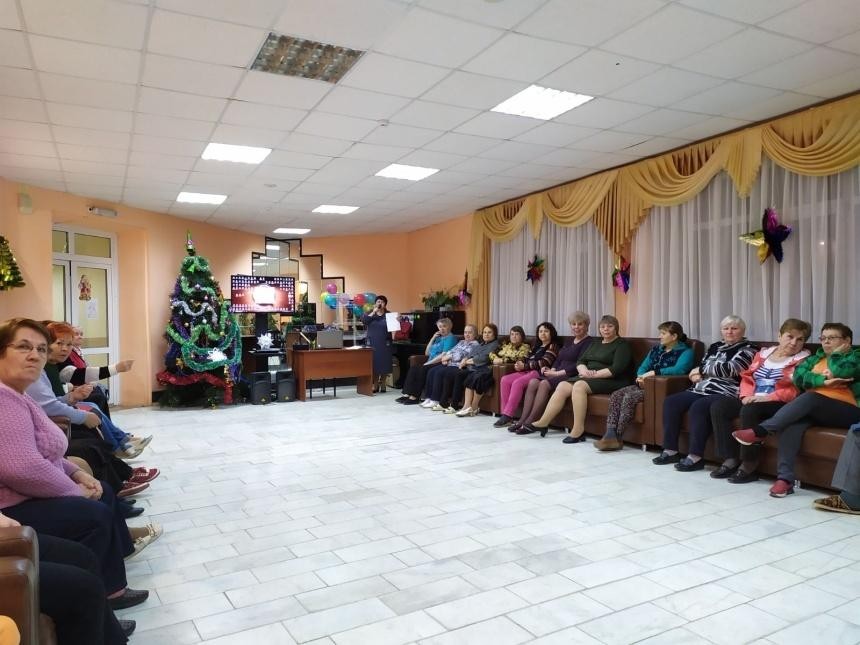 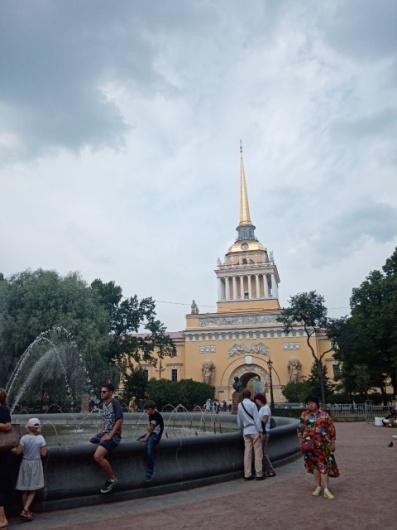 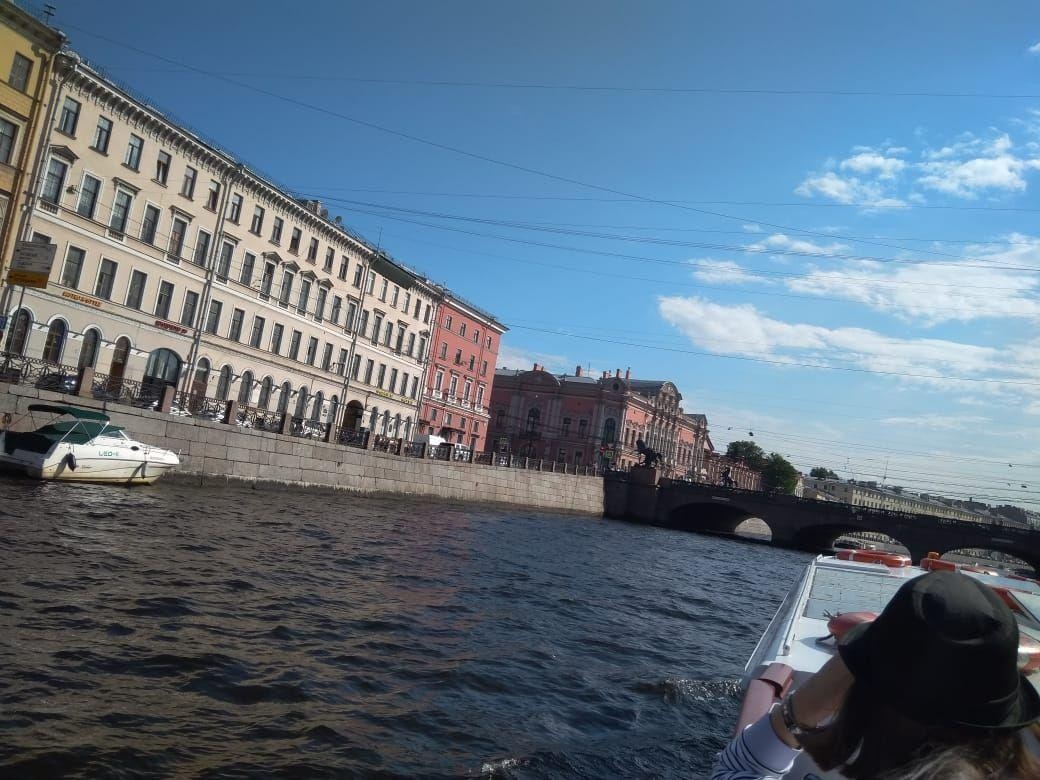 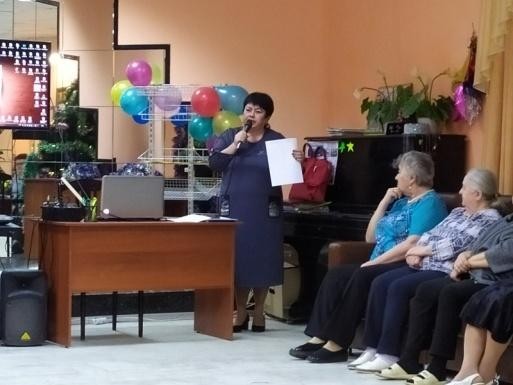 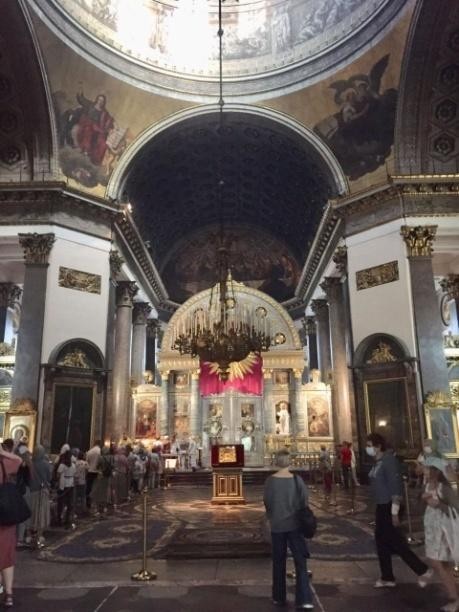 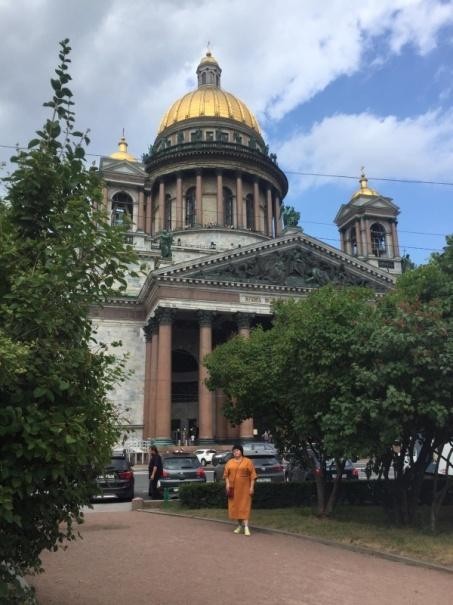 Путешествуем по известным  историческим местам городов России
Результаты внедрения практики  Качественные
При реализации данной практики достигается определенный социальный эффект ,  который заклюается в улучшении качества жизни пожилых людей и инвалидов путем  разнообразия их досуга, повышения социальной значимости, наполнении жизни  новыми ценностями, снижением социальной изоляции путем расширения социальных  связей.
Но самым главным результатом считаем добрые и положительные отзывы   о нашей работе и желание прийти к нам еще раз.
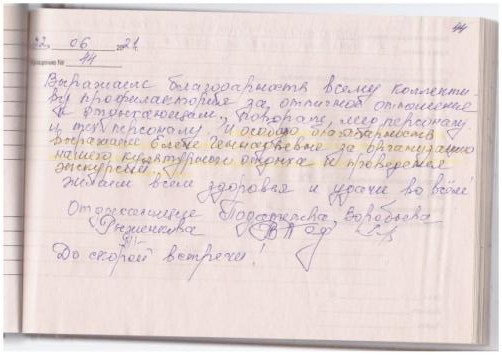 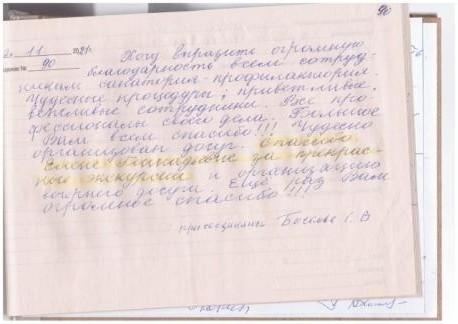 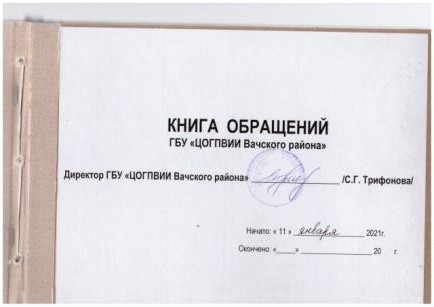 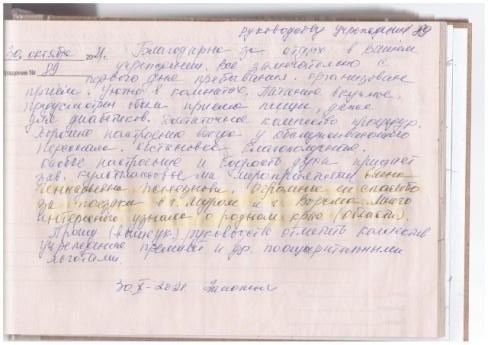 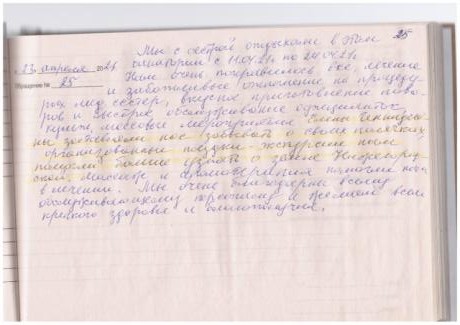 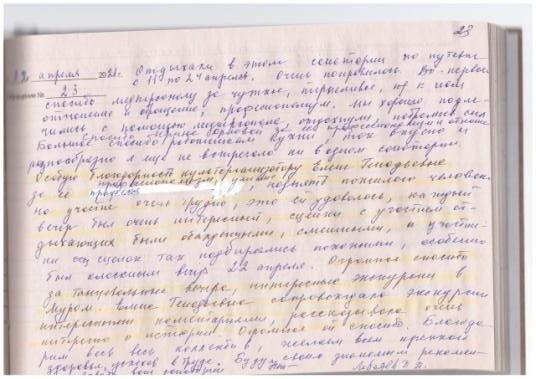 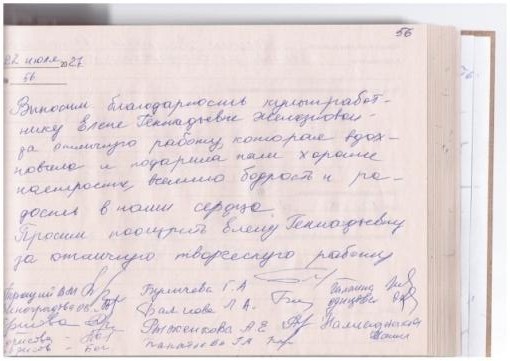 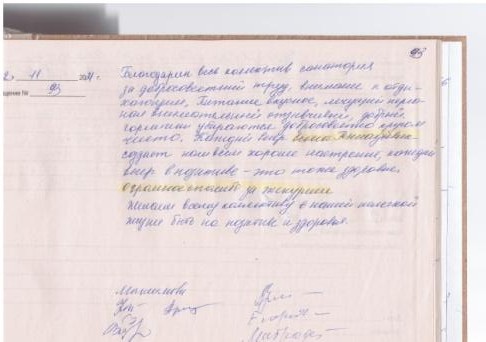 Перспективы развития социального  туризма
Проанализировав опыт работы программы по социальному туризму, планируем  открыть  еще одно направление  - сельский агротуризм.
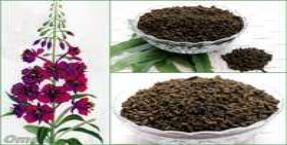 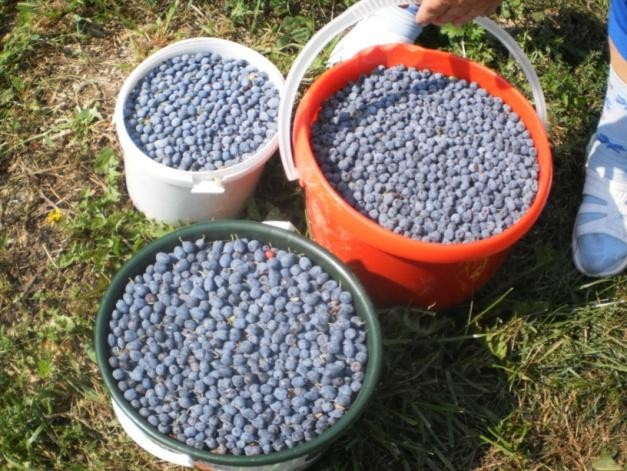 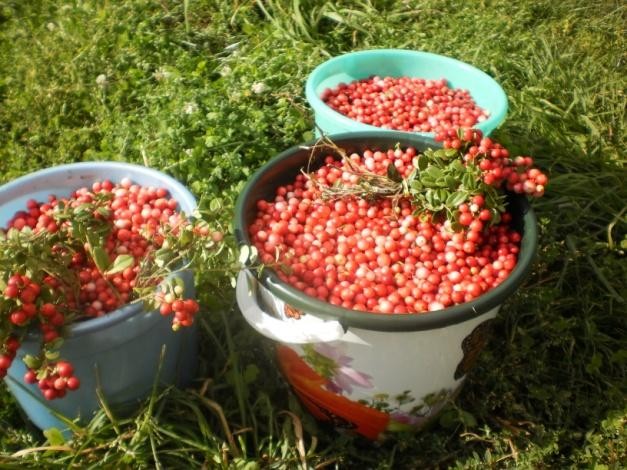 Спасибо	за внимание!